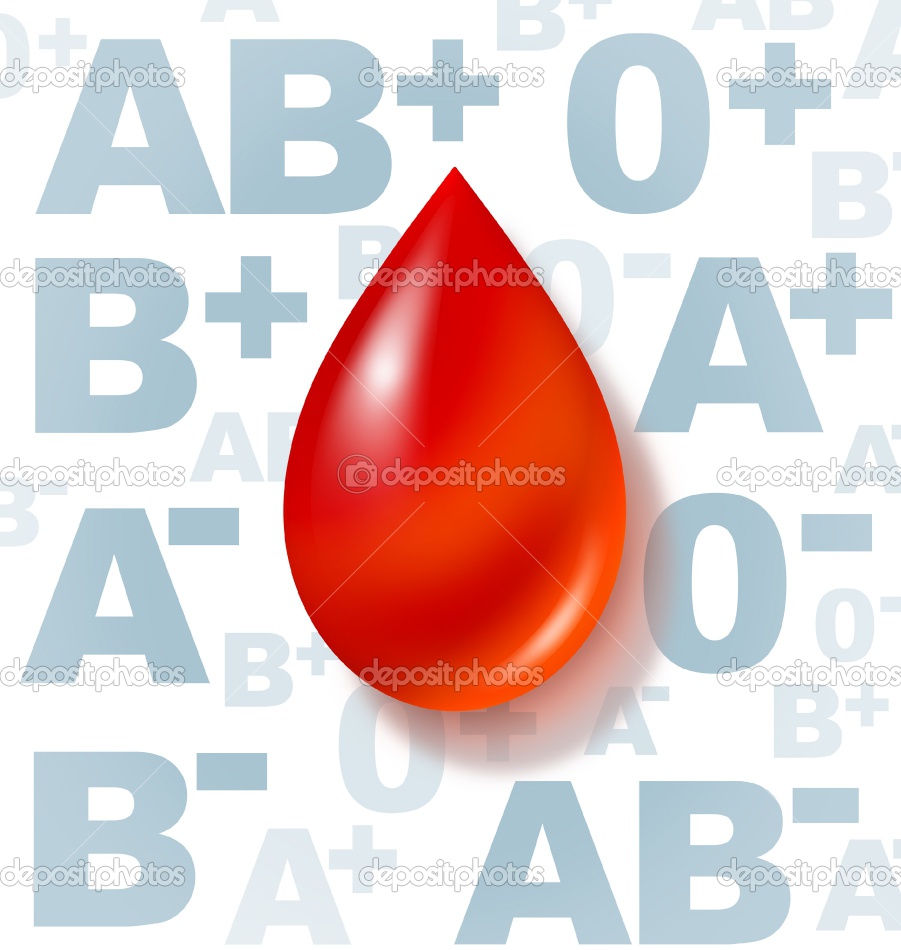 Blood Group
The most well-known and medically important blood types are in the ABO group. 

All humans and many other primates can be typed for the ABO blood group. 

There are four principal types: A, B, AB, and O. 

There are two antigens and two antibodies that are mostly responsible for the ABO types.
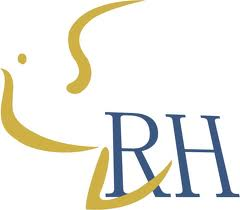 Rh blood group system :

The Rh system is the second most significant blood-group system in human-blood transfusion with currently 50 antigens. 

The most significant Rh antigen is the D antigen, because it is the most likely to provoke an immune system response of the five main Rh antigens .
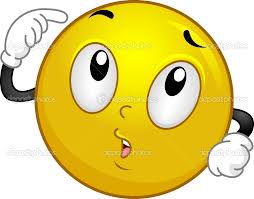 We can say :
The presence or absence of D Ag determines if the person is Rh+ or Rh-
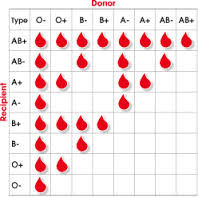 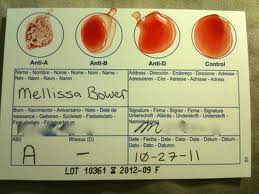 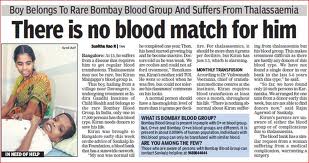 Rh antibodies
Result from the exposure to Rh antigens
Bind at 37°C
Anti-Rh+ antibodies
Possible subsequent pregnancies
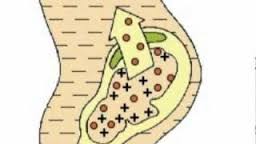 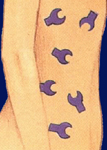 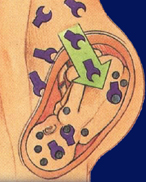 Mother makes anti-Rh+ antibodies.
ABO blood group system
ABO blood group system
The Antigens
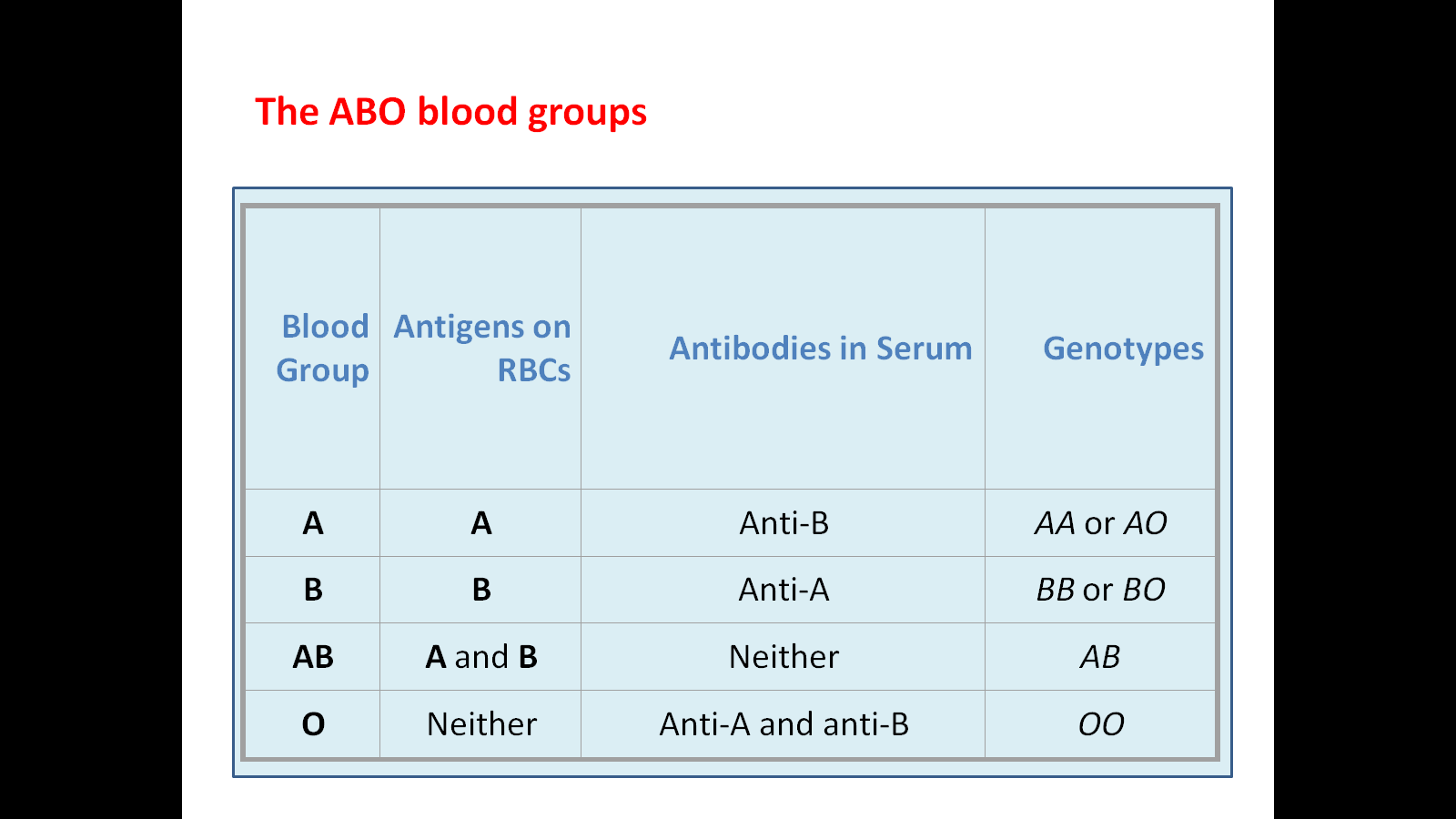 ABO blood group system
BLOOD GROUP TEST
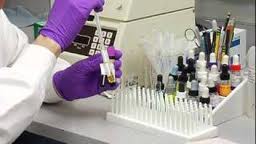 BLOOD GROUP TEST YOU NEED:
3
1
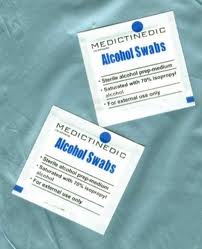 2
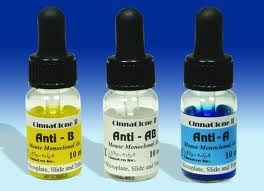 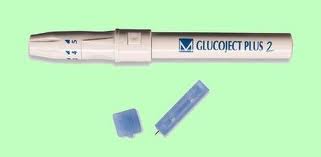 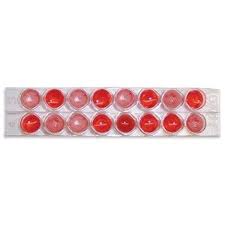 4
The Result WITH D(+,-)
Exercise
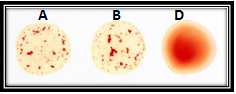 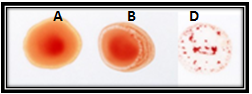 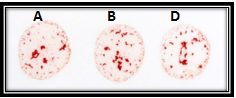 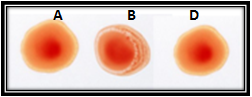 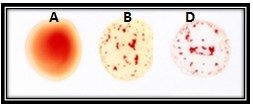 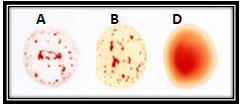 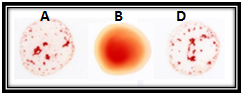 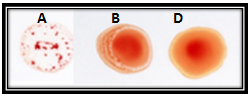